SAHARA
IZRADILI: polaznici DOD-a Geografije
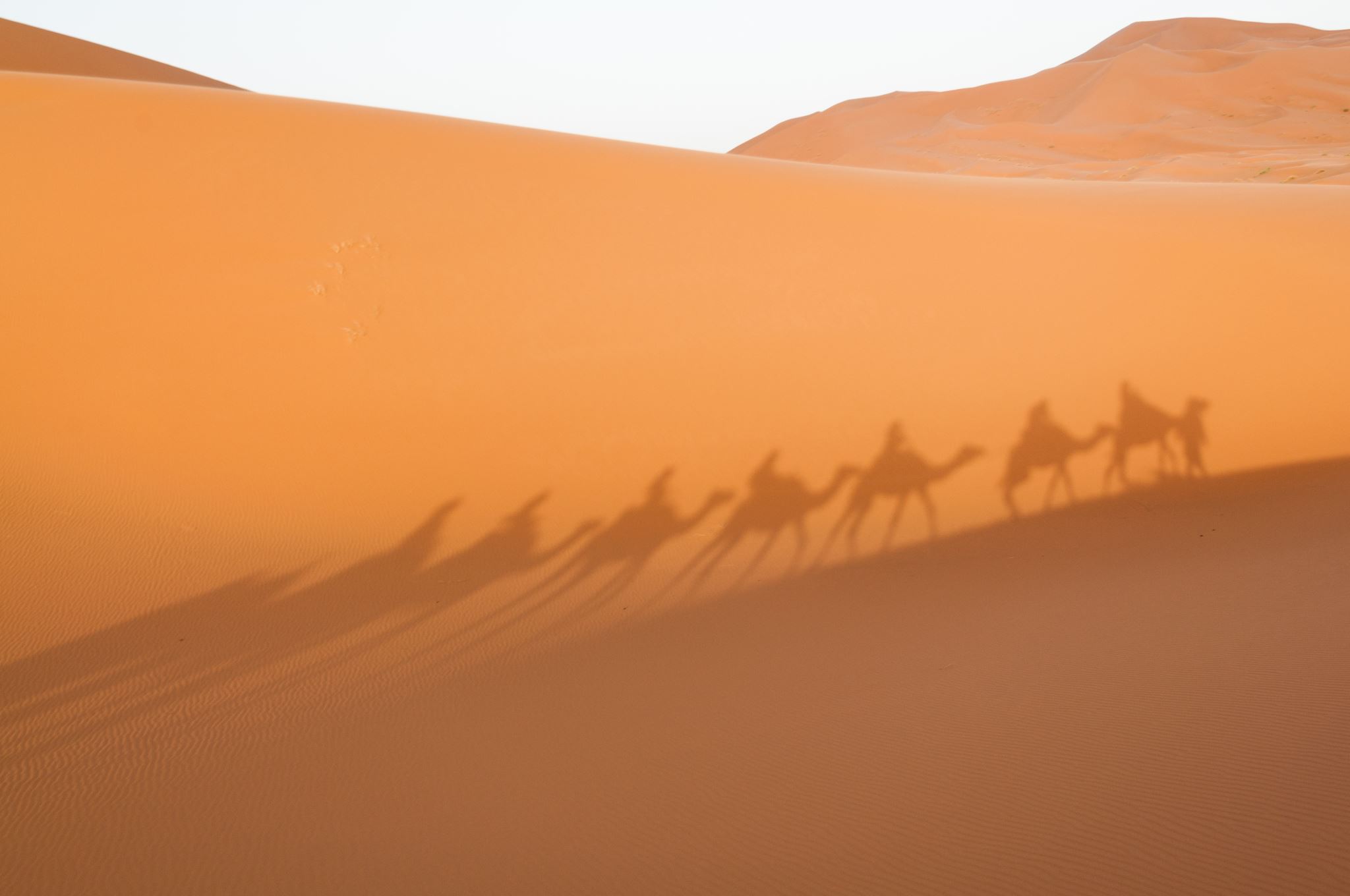 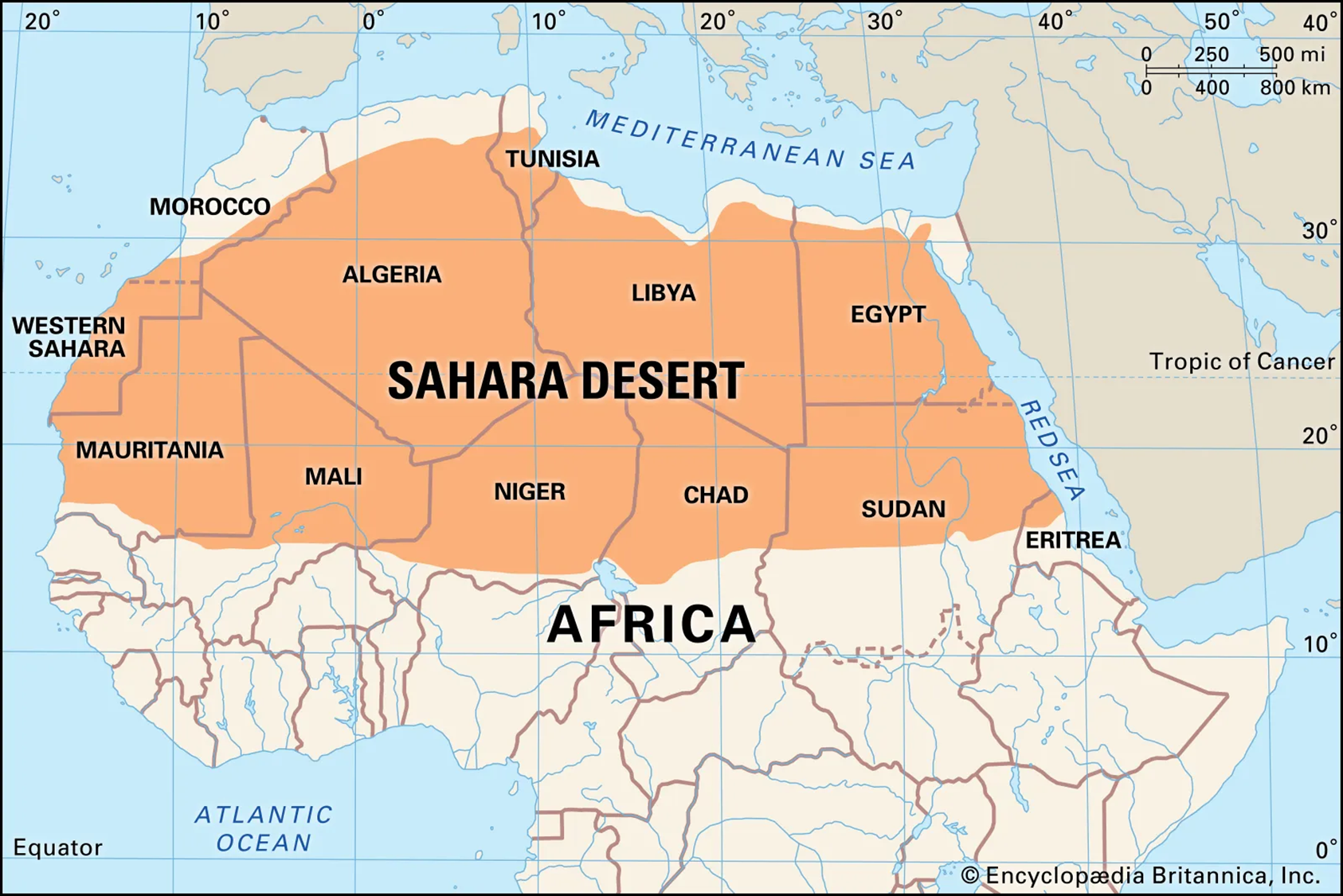 Sjever Afrike

Površina: 9 000 000 km² (Europa 10 000 000km²)

31% Afrike 

Svojstva : 2/3 kamenita
                   1/3 pješčana
PROSTOR
DRŽAVE UNUTAR PUSTINJE
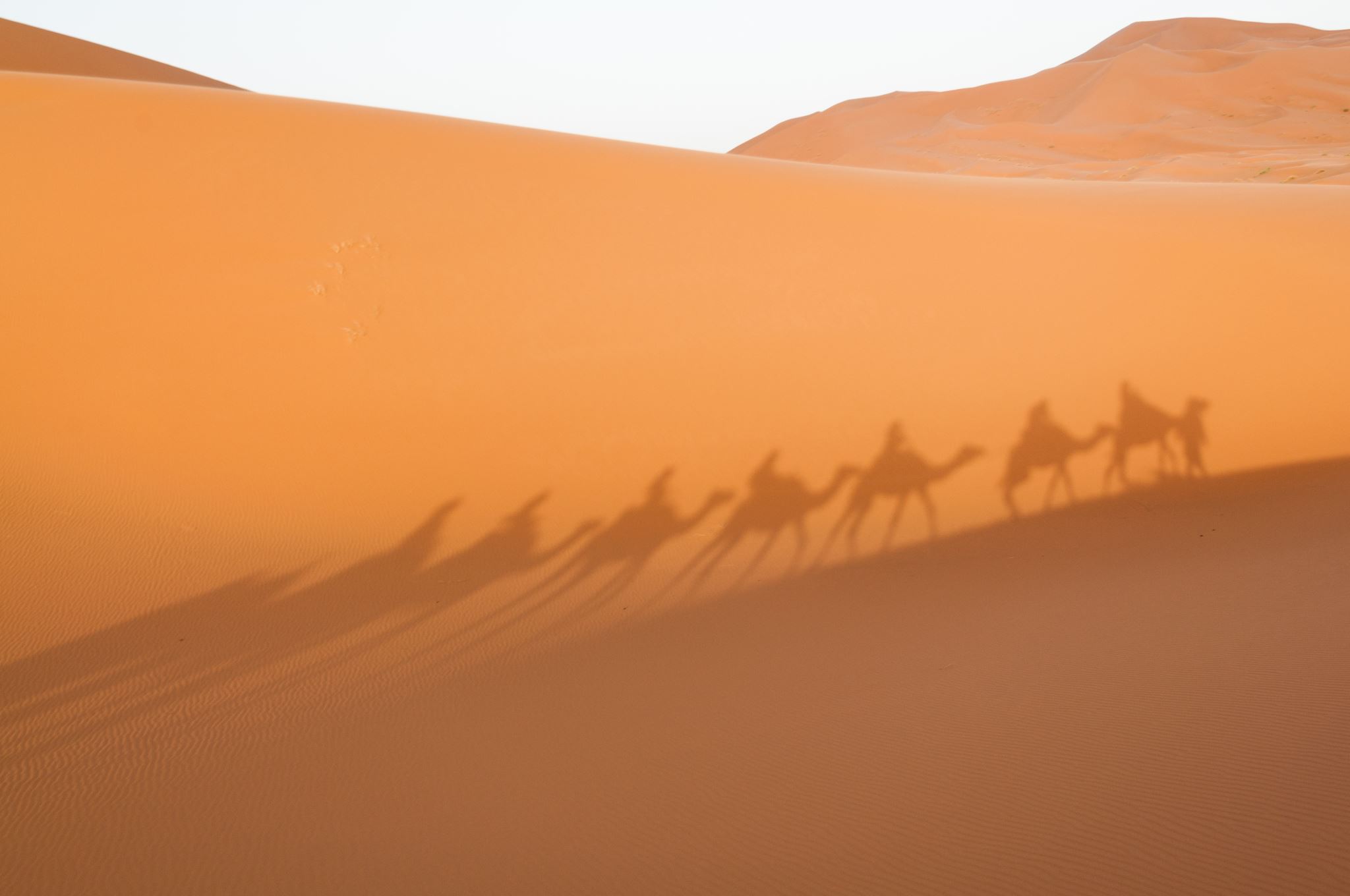 NARODI
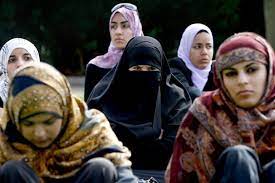 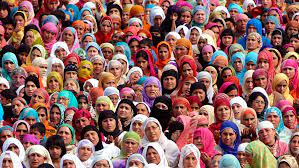 Samo oko 2 500 000 stanovnika

Berberi, Egipćani, Arapi i Sudanci

Velikom većinom muslimani
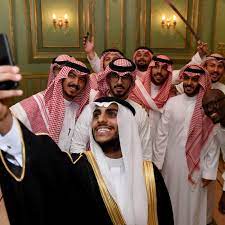 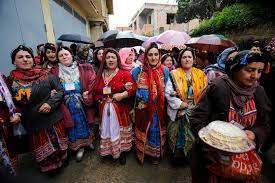 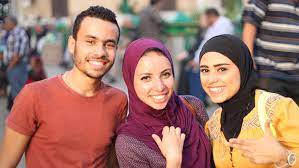 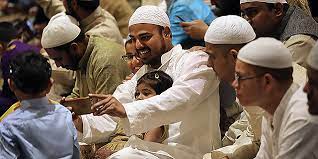 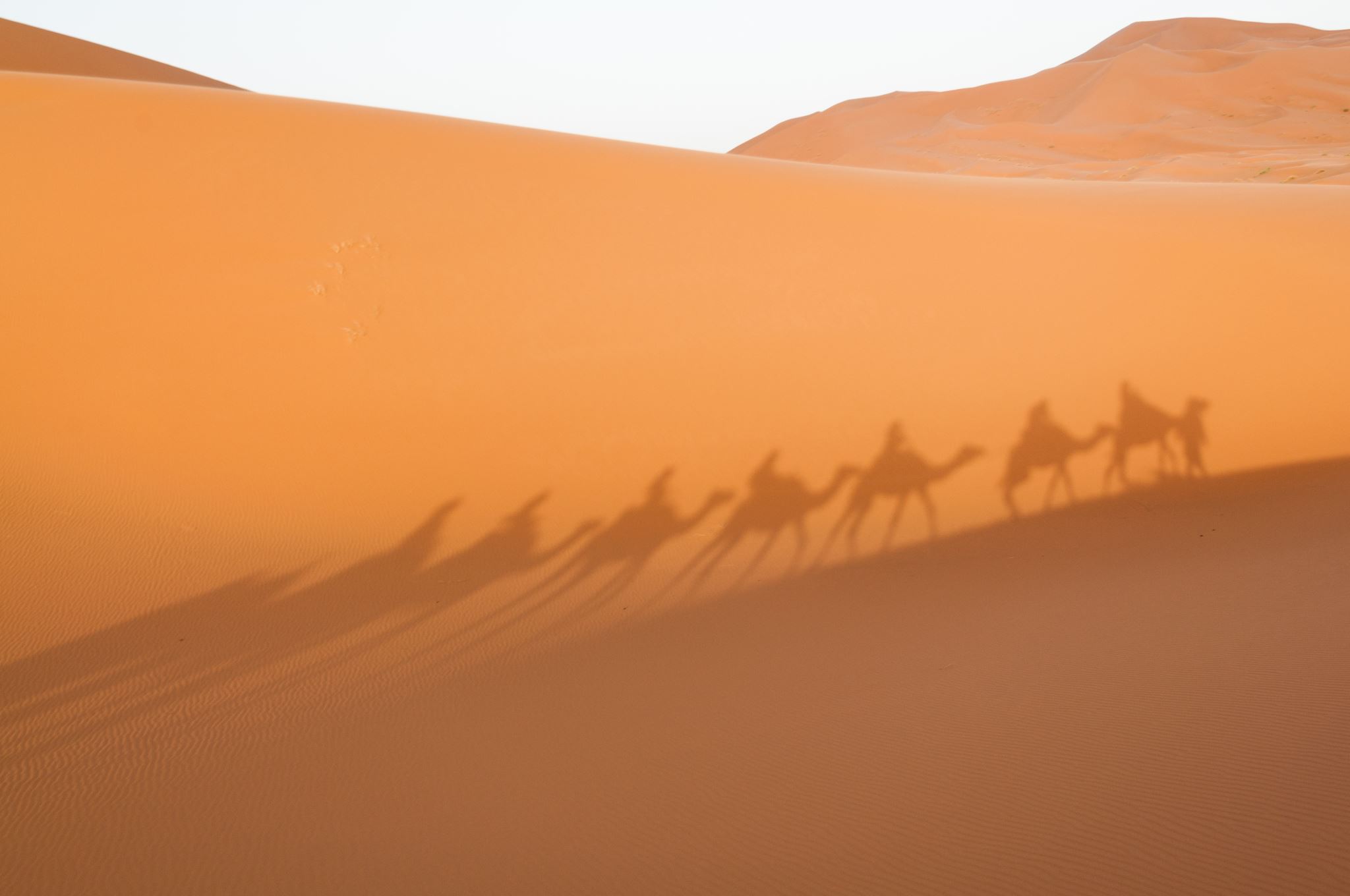 pustinjska klima

vrlo malo plodne zemlje i vode – oaze

uzrok sukoba
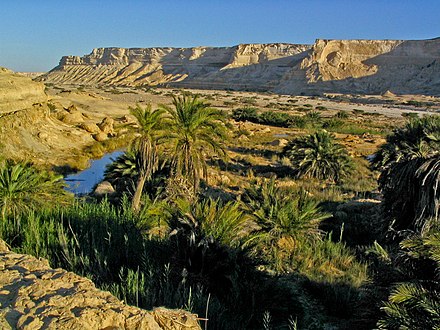 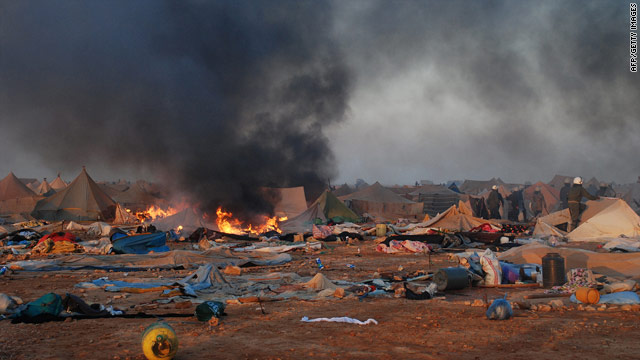 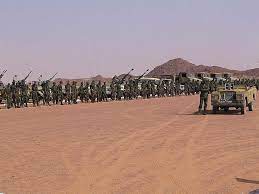 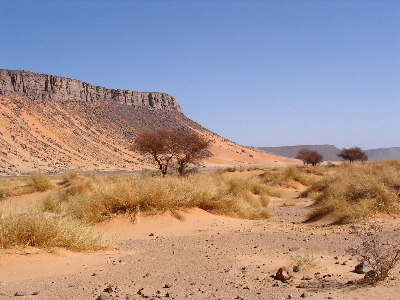 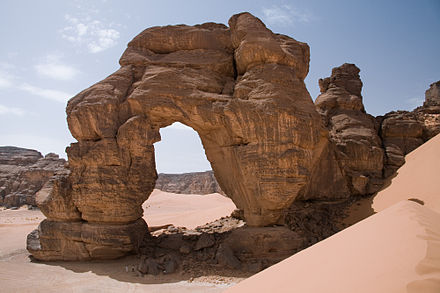 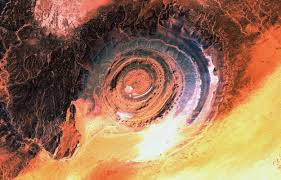 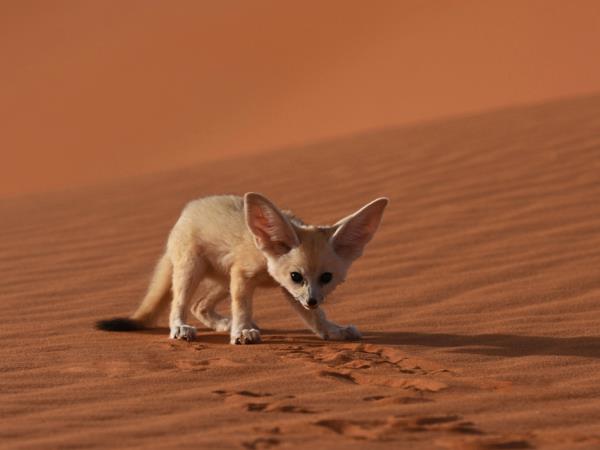 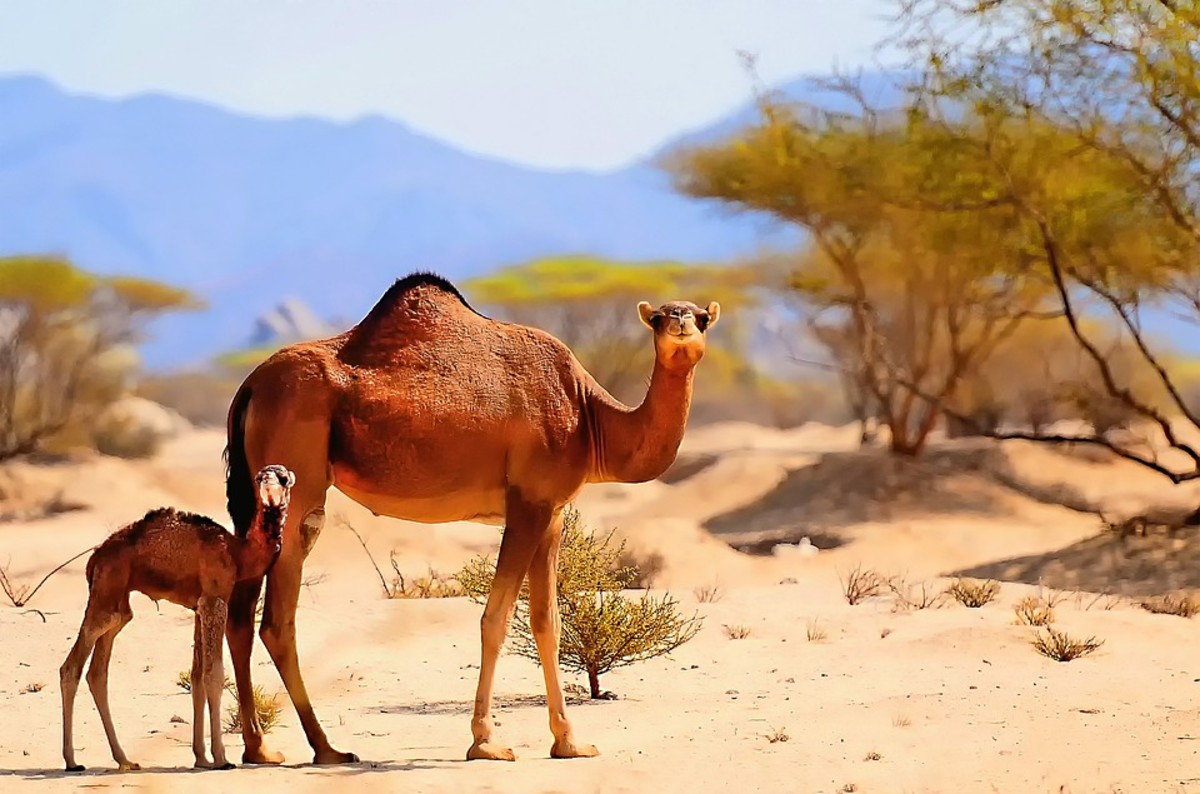 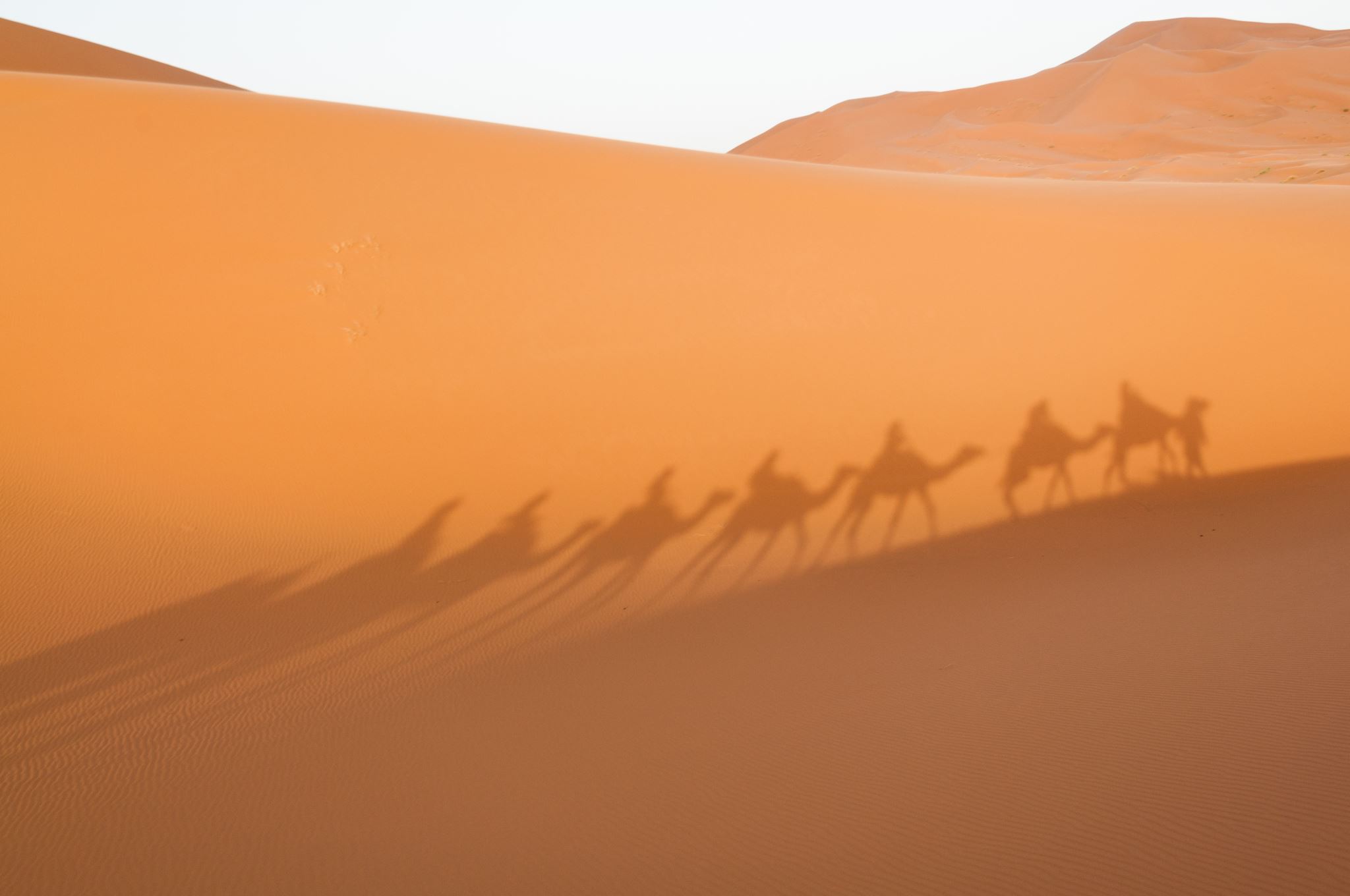 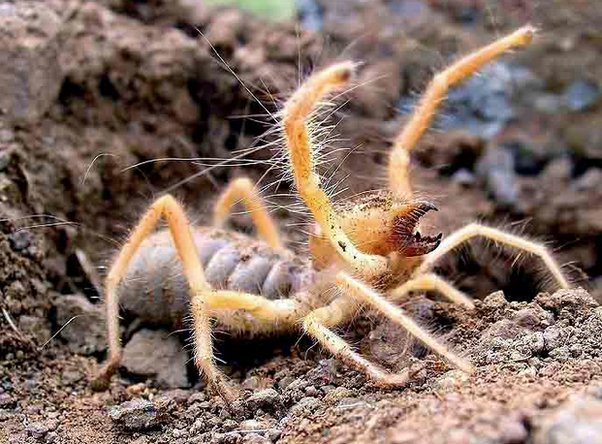 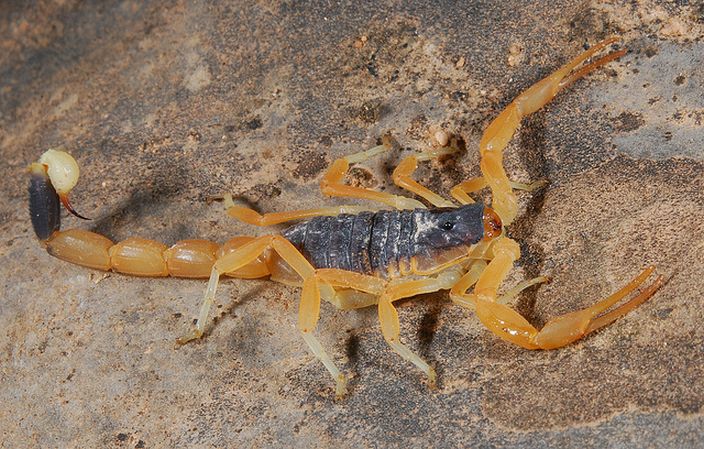 Zapadna Sahara
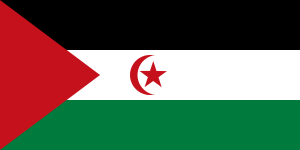 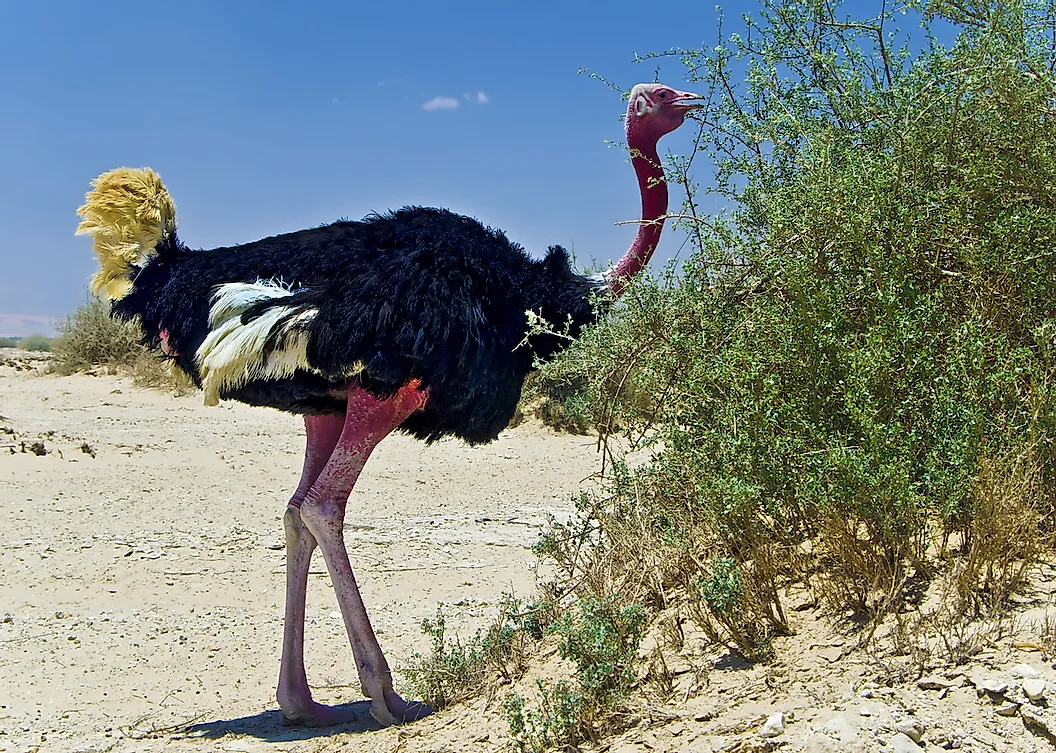 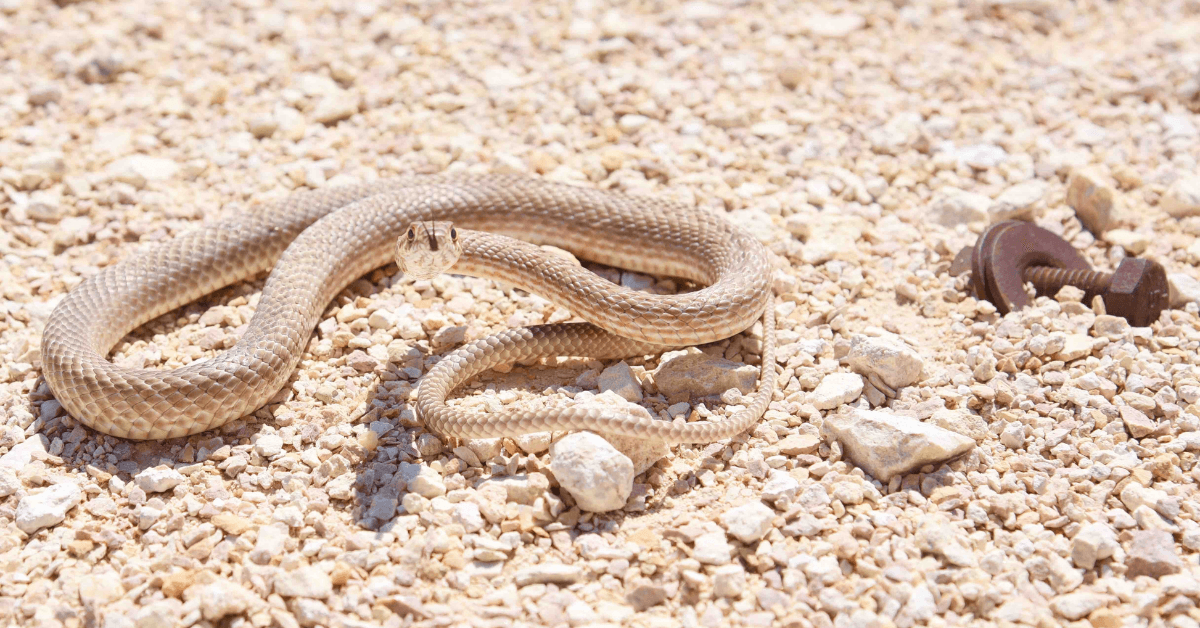 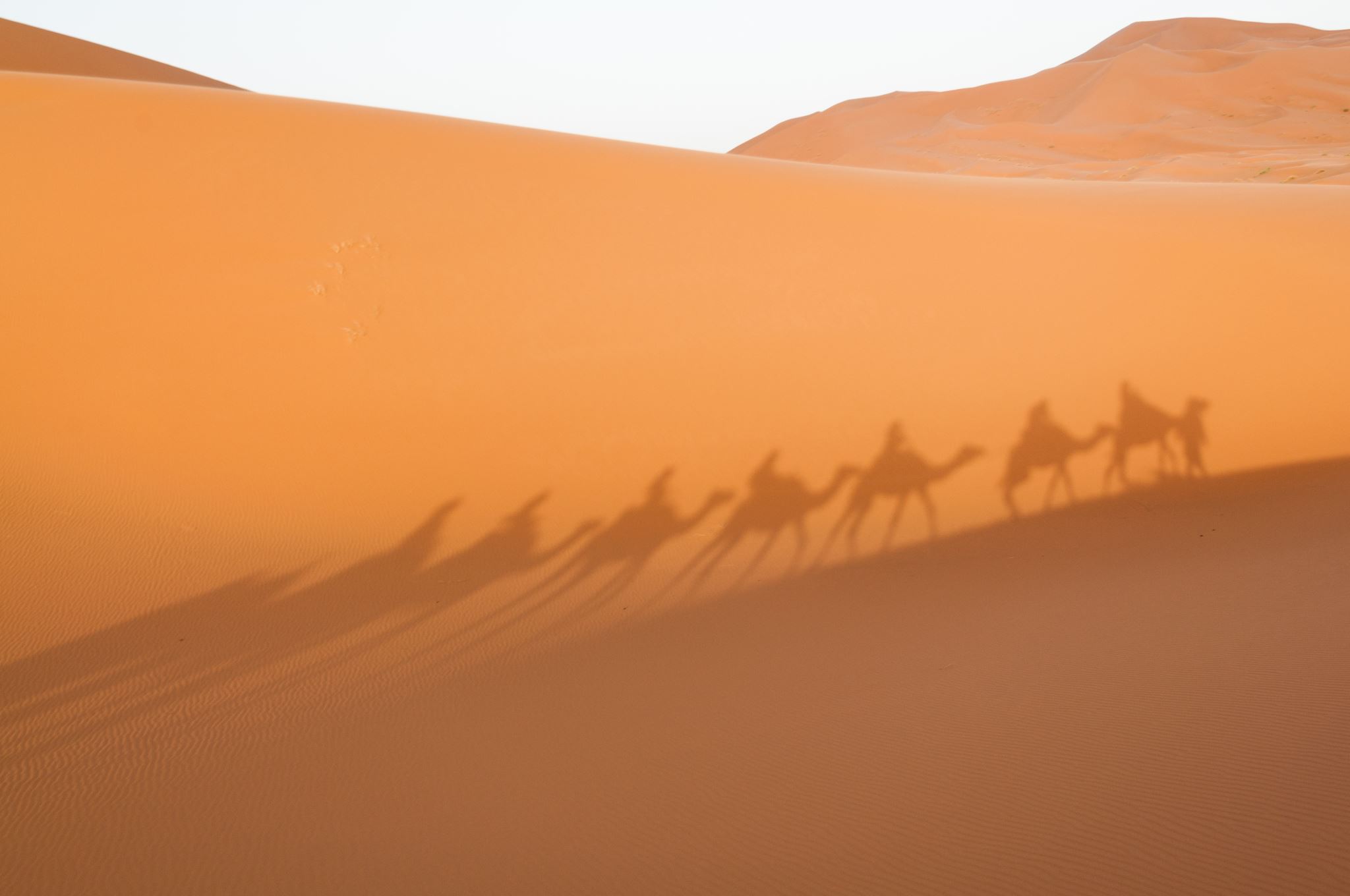 Zapadna Sahara
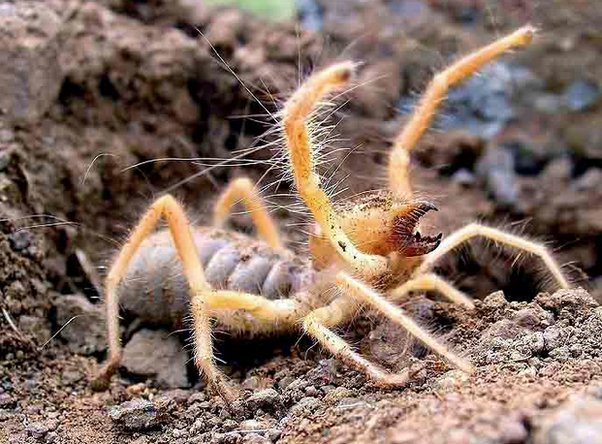 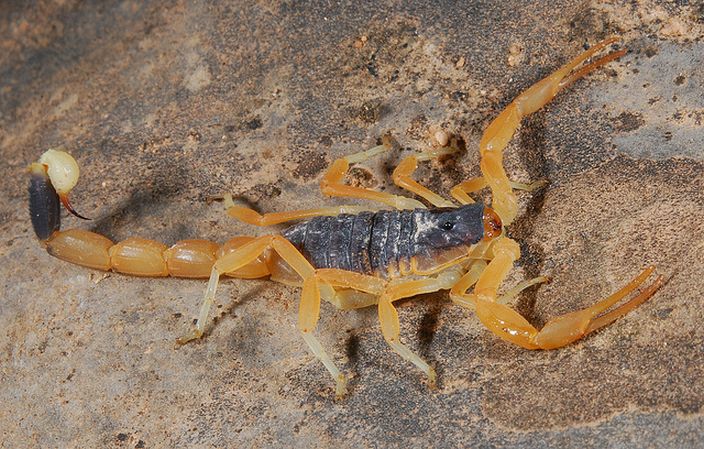 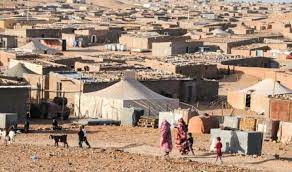 okupirana od Maroka, nije priznata kao država

izbjeglo oko 100 000 ljudi

žive u izbjegličkim logorima u Alžiru
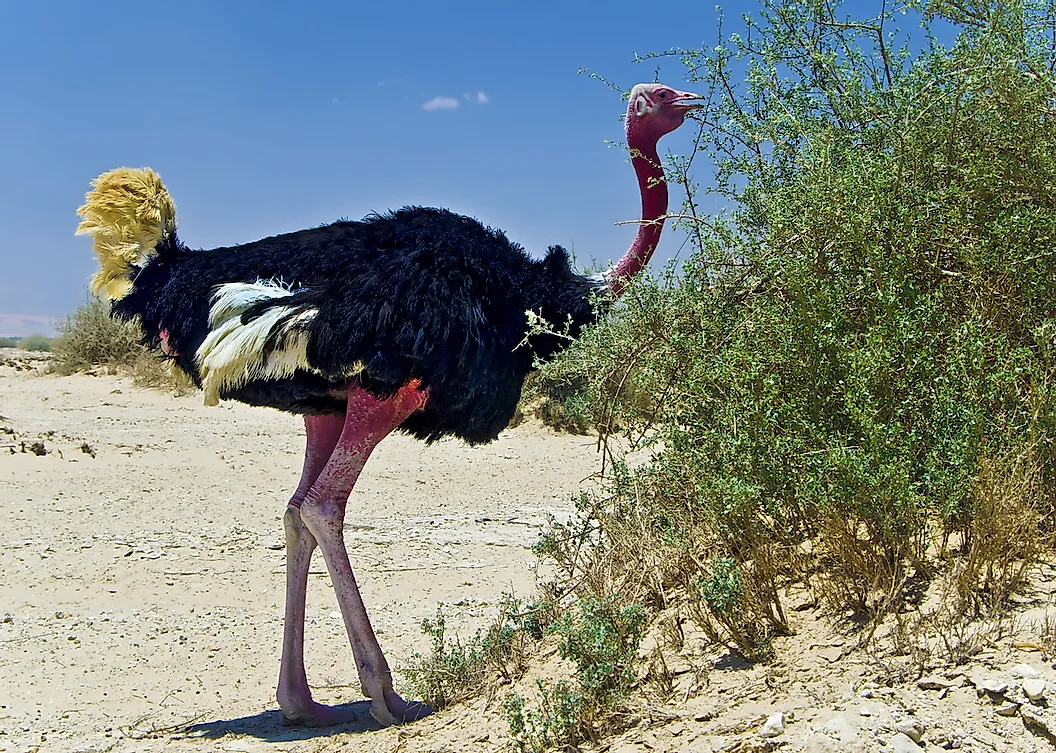 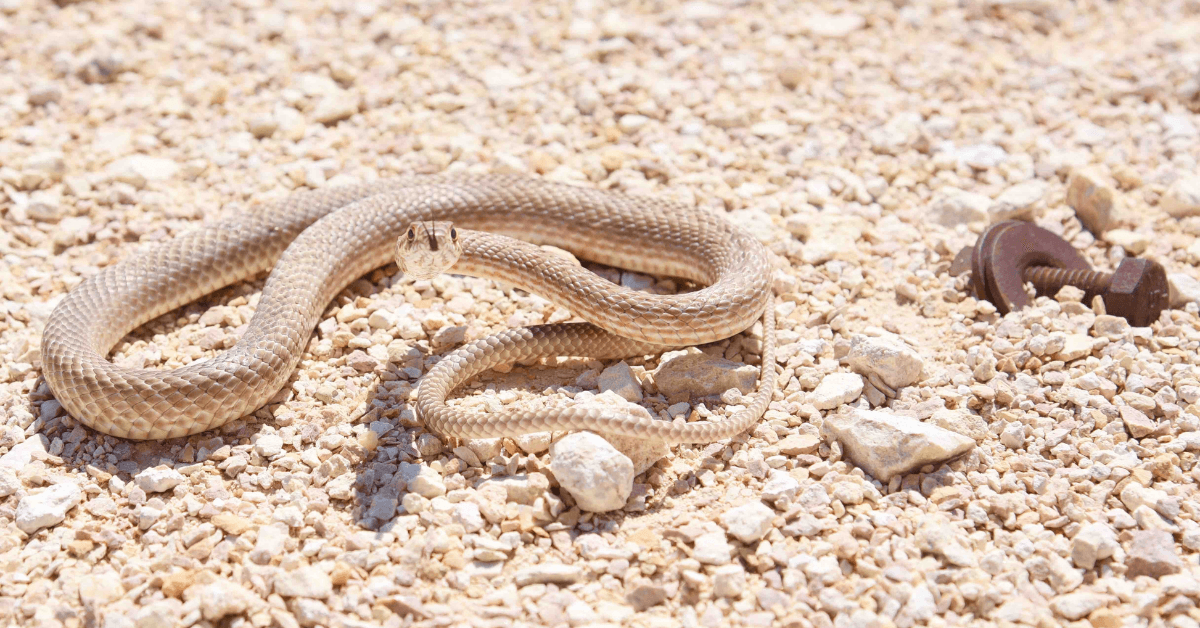 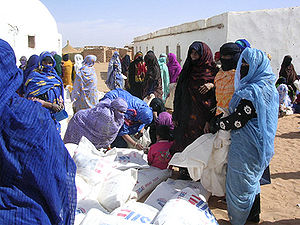 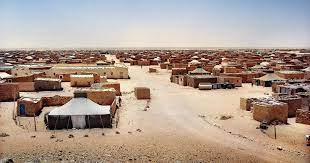 HVALA NA PAŽNJI!